সুস্বাগতম
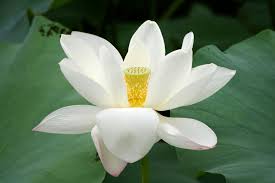 শিক্ষক পরিচিতি
নামঃ মোঃ মার্কনী হোসেনপদবীঃ সহকারি শিক্ষক  
স্কুলঃ রুহিয়া বালিকা উচ্চ বিদ্যালয়
পাঠ পরিচিতি
শ্রেণি : অষ্টম
বিষয় : বিজ্ঞান
অধ্যায় : ত্রয়োদশ, 
      খাদ্য ও পুষ্টি  (25.09.2019)
শিখনফল
খাদ্য কী তা বলতে পারবে। 
পুষ্টিকর খাদ্য কোনগুলো তা লিখতে  পারবে। 
 কোন কোন খাদ্যে কী কী উপাদান আছে তা উল্লেখ করতে পারবে। 
খাদ্যের উপাদান ব্যাখ্যা করতে পারবে।
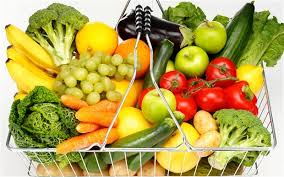 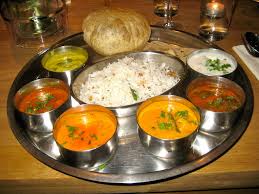 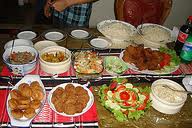 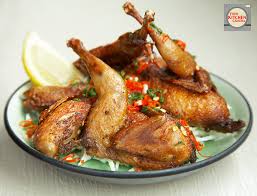 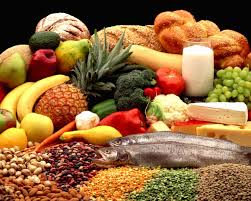 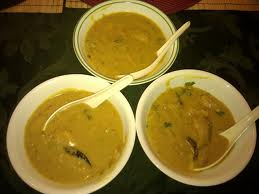 আজকের পাঠ

খাদ্য ও পুষ্টি
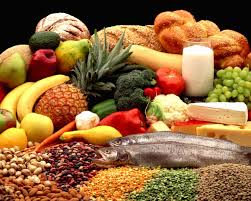 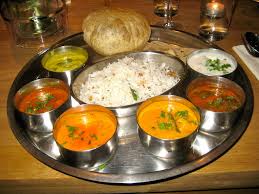 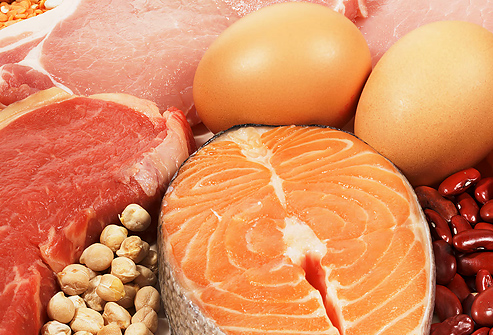 (একক কাজ : সময় – ০৫ মিনিট)                                  খাদ্য কী?
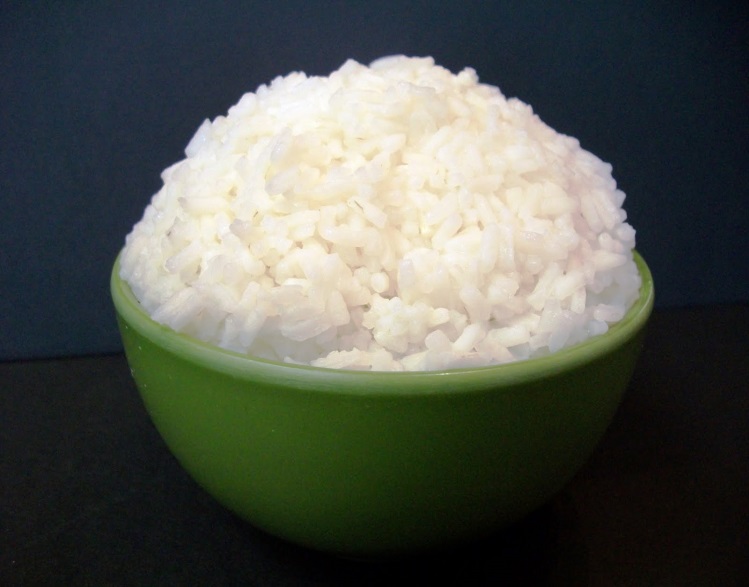 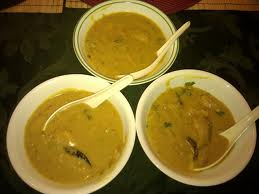 ডাল
ভাত
পুষ্টিকর খাদ্য
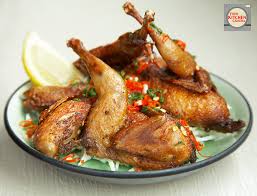 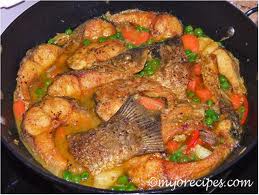 মাংস
মাছ
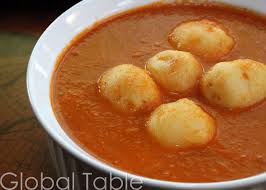 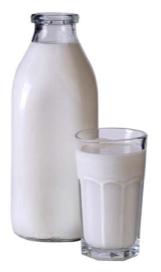 পুষ্টিকর খাদ্য
ডিম
দুধ
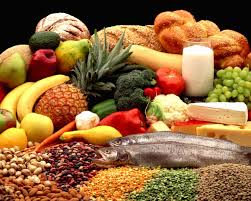 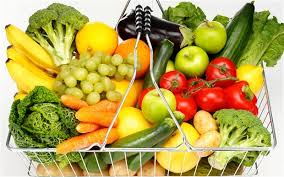 শাকসবজি
ফল
( জোড়ায় কাজ :  সময় – ১০ মিনিট )  

পুষ্টিকর খাদ্য কোনগুলো ?
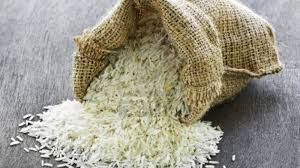 চিড়া
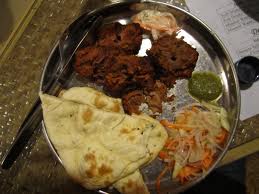 শর্করা জাতীয় খাদ্য
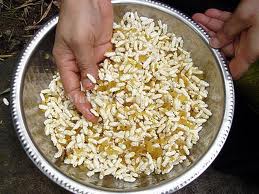 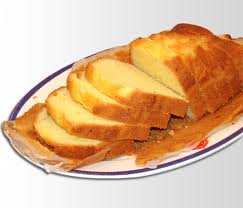 মুড়ি
রুটি
পাউরুটি
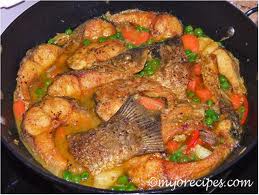 মাছ
আমিষ জাতীয় খাদ্য
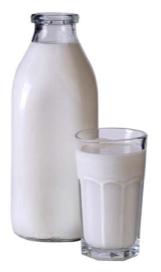 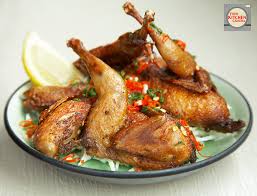 মাংস
দুধ
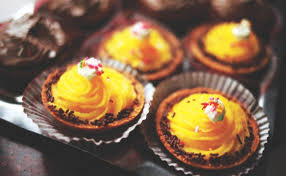 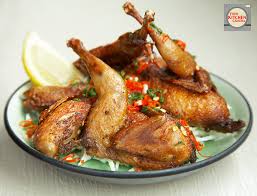 চকলেট
মাংস
চর্বি
জাতীয়
খাদ্য
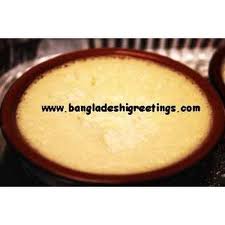 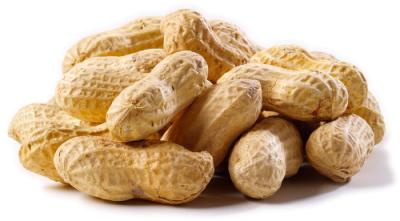 পনির
বাদাম
(দলীয় কাজ, সময় – ১৫ মিনিট)


কোন খাদ্যে কোন উপাদান রয়েছে।
মূল্যায়ন

                        * খাদ্য বলতে কী বোঝায় ?
                        * পুষ্টিকর খাদ্য কী কী ?
                        *খাদ্যের উপাদানগুলো বর্ণনা কর ।
বাড়ির কাজ
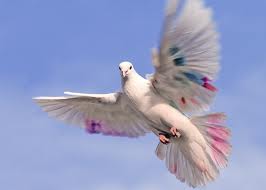 অপুষ্টিকর খাদ্যের তালিকা তৈরী করে আনবে।
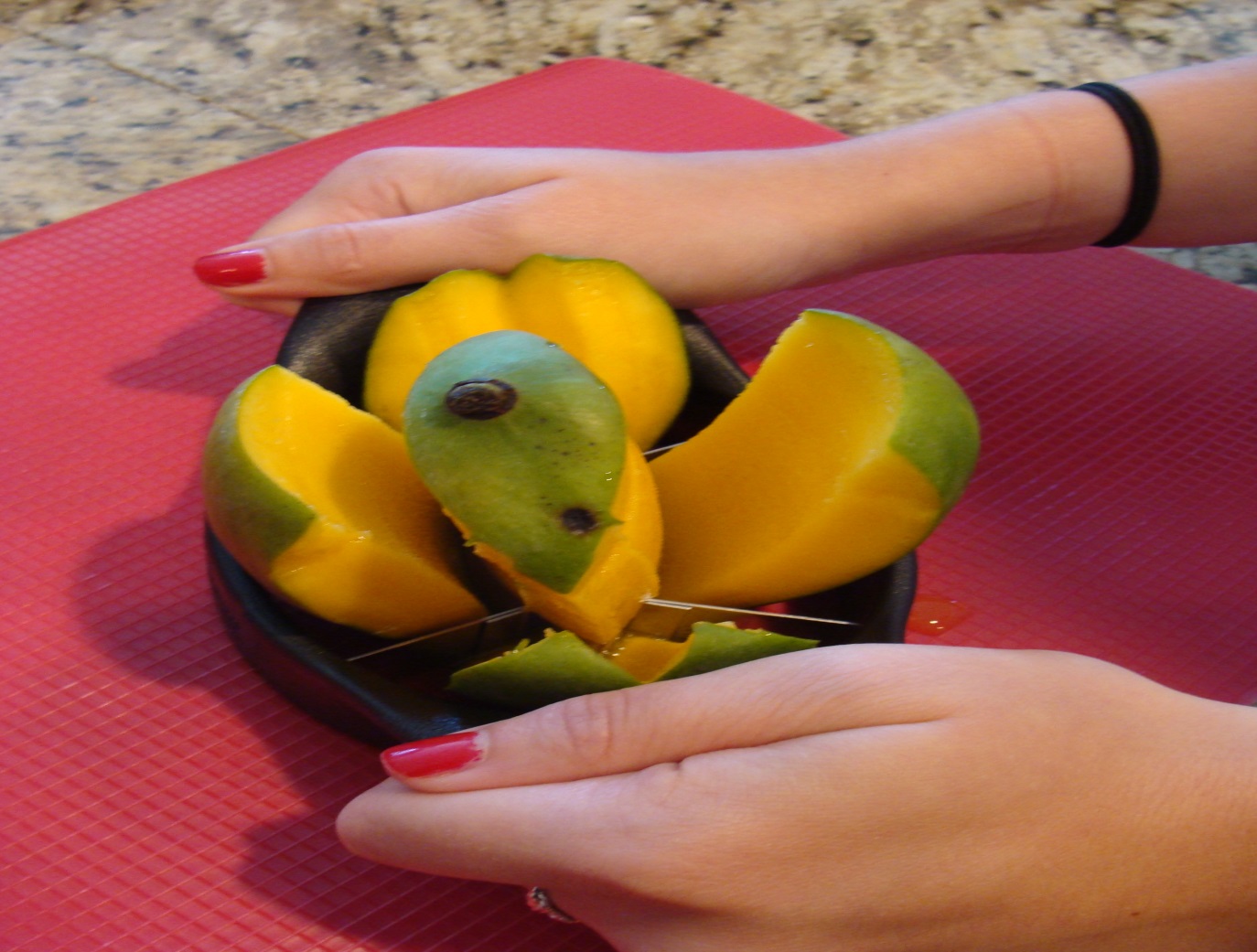 ধন্যবাদ